Centre for Commercial Law Studies
QMUL Law Mentoring 2024/25
Pre-Application Workshop
Contact: pglawmentoring@qmul.ac.uk
Commitments
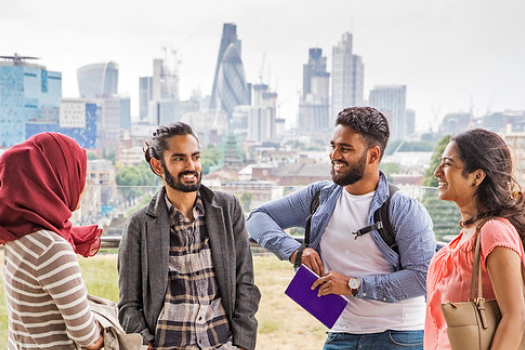 Meet with your mentor online or in person once per month between February to August 2025 (minimum 5 meetings of 30-45 mins)

Attend a new mentee induction and training sessions

Attend the programme launch event

Complete a mid-way and end-of-session feedback form
Questions
Formatting
Why are you interested in joining the programme?
How to Answer:
Personal Motivation: Share why mentoring is important to you right now. Is it to gain insights into your career? To expand your professional network? Be specific.
Programme Benefits: Highlight what aspects of the mentoring programme appeal to you. Is it one-on-one support? The opportunity to connect with industry professionals? Tie your interest to what the programme offers.

Tip:
Be authentic. Speak from your own experiences and goals, rather than generic reasons.
What are your career goals and how do you think mentoring will help you achieve them?
How to Answer:
Specific Goals: Identify your short-term and long-term career goals. Whether it’s securing a specific role, developing a certain skill set, or transitioning into a new legal field, be clear about your objectives.
Mentoring Connection: Explain how mentoring can bridge the gap between where you are and where you want to be. Will mentoring provide insights on specific industries, help with skill-building, or offer advice on overcoming challenges?
Tip:
Keep the focus on how mentoring can provide guidance or strategies to help you achieve your goals, not just the goals themselves.
Imagine you are meeting your mentor for the first time. Please outline three questions you would ask in your initial meeting
How to Answer:
Tailor to Your Needs: Think about what you genuinely want to know from a mentor. Make sure your questions are specific and thoughtful.
Example Questions:
"How did you navigate the early stages of your legal career?"
"What do you think are the key skills necessary to excel in my desired field of law?"
"What advice would you give for building professional networks in the legal sector?"
Tip:
Ask questions that demonstrate your curiosity and eagerness to learn, and make sure they reflect your career goals and areas of interest.
Please provide a short description of your work experience in the legal sector as well as any professional qualifications that you have.
How to Answer:
Summarise Your Experience: Highlight any relevant legal experience, whether it’s an internship, clerkship, or volunteer work. Also include any professional qualifications (SQE, Bar qualifications, certifications).
Highlight Key Skills: Share the specific skills or areas of law you have experience in, such as litigation, corporate law, or legal research.

Tip:
Focus on what is most relevant to your career goals and what you hope to gain from the mentoring programme.
The Optional Questions
Who would you like to be matched with?
From a specific legal specialism 
Any law background 
Alternative careers (Banking, Finance & Consultancy) 
Consider Sector & Expertise: What kind of mentor will benefit you most? Think about the field of law or industry (corporate, regulatory, compliance, etc.) that aligns with your career aspirations.
Experience Level: Do you prefer someone with extensive experience or someone closer to your stage who can provide fresh insights on navigating early-career challenges? 

Which gender would you prefer your mentor to be? (Optional) 
Optional: Only answer this question if you have a clear preference or feel that it would make a significant impact on your mentoring experience.
Gender Preference: If you believe you will relate better to a mentor of a particular gender for personal or professional reasons, state your preference.

Tip: Be open-minded
Closing Thoughts

Your application is your opportunity to reflect on your personal and professional aspirations. Be genuine, clear, and confident in what you hope to achieve through this mentoring programme.

Mentoring is a two-way relationship that can help you navigate the legal field more effectively—don’t hesitate to put your best foot forward in your application!

Good luck!